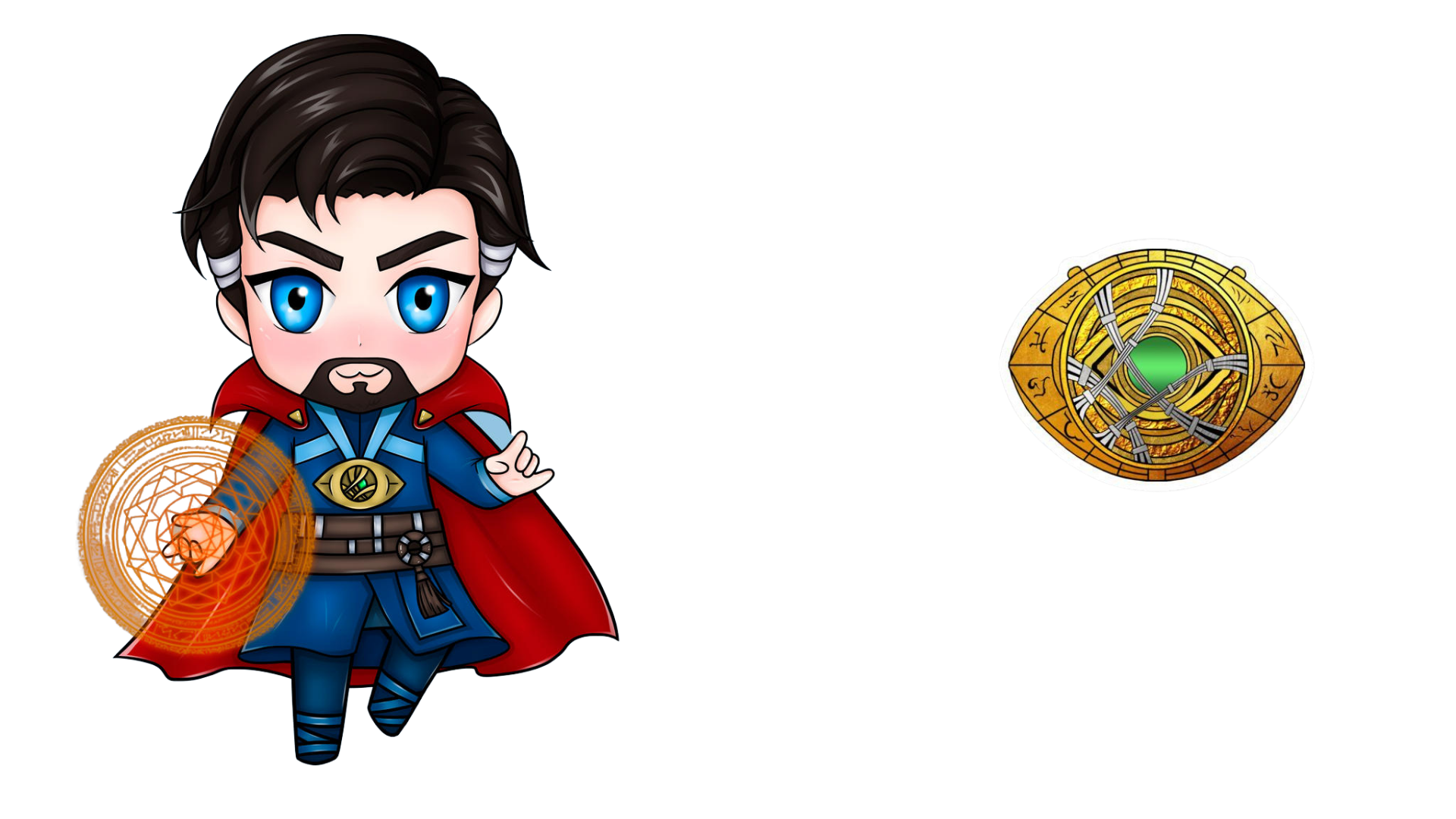 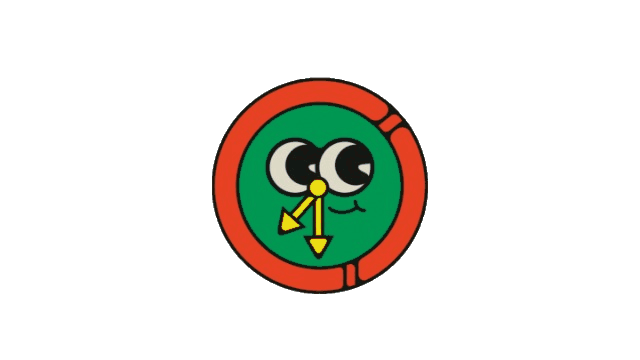 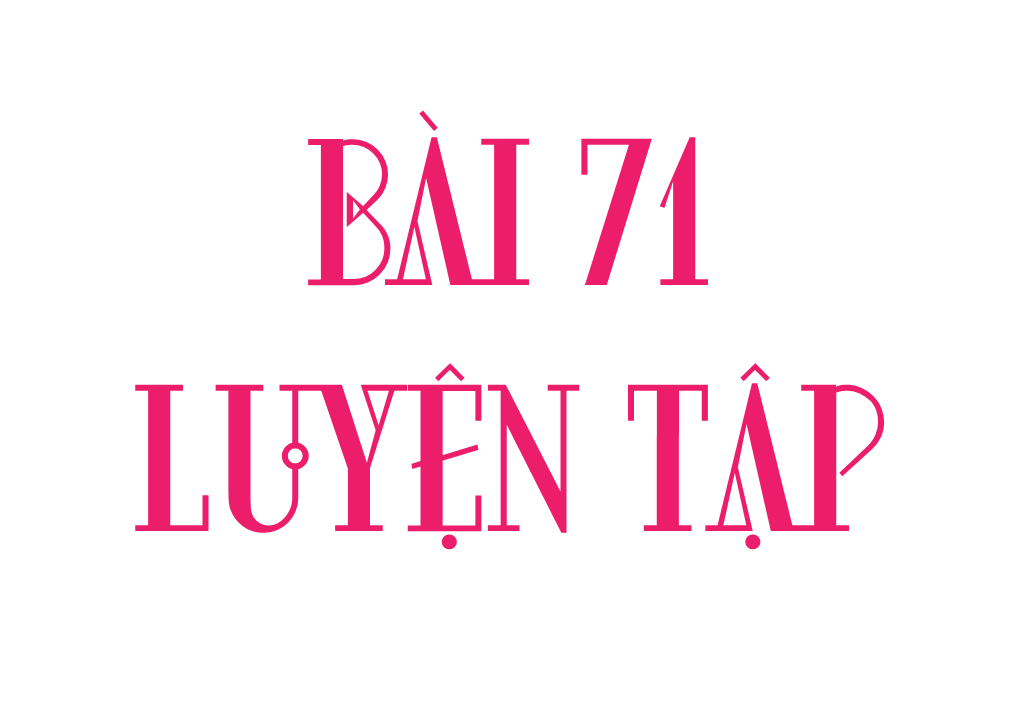 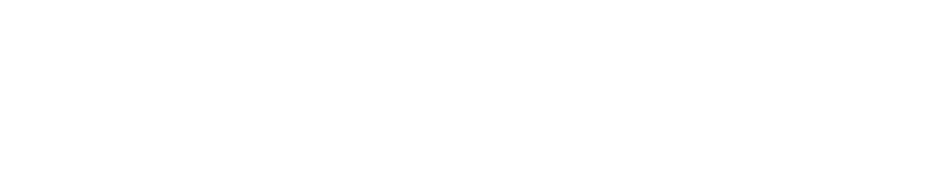 KHỞI ĐỘNG
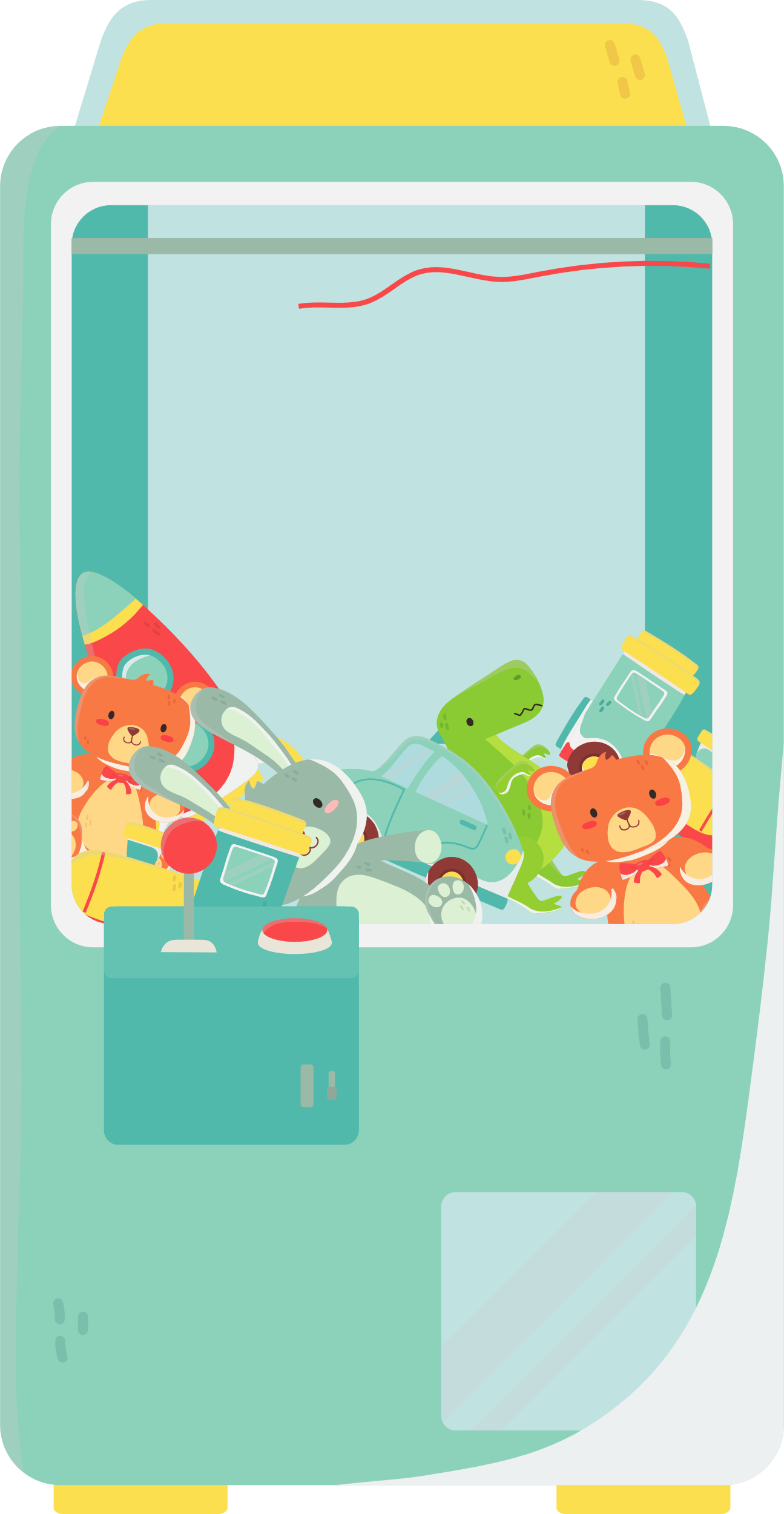 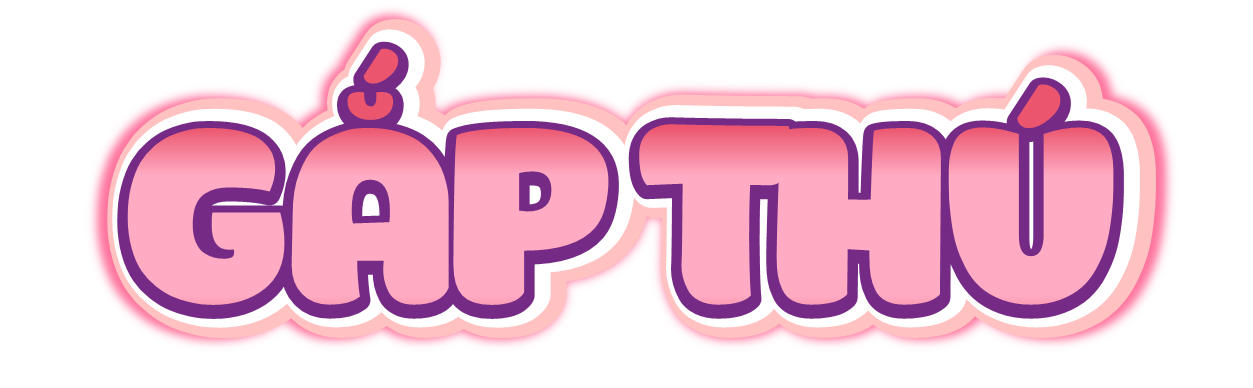 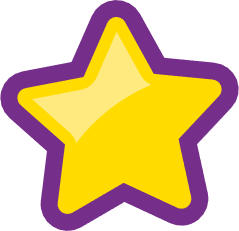 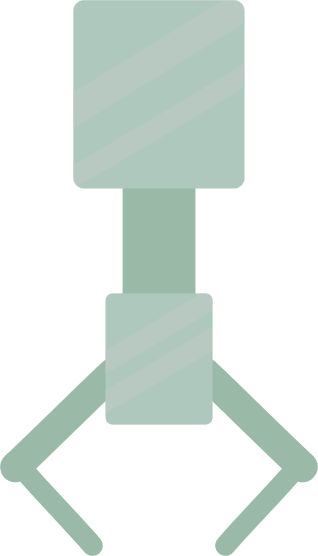 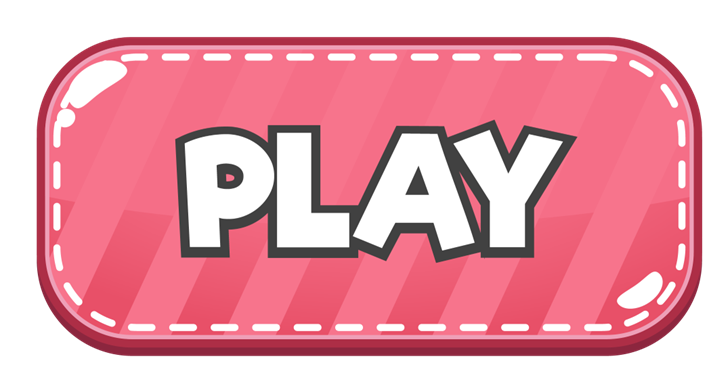 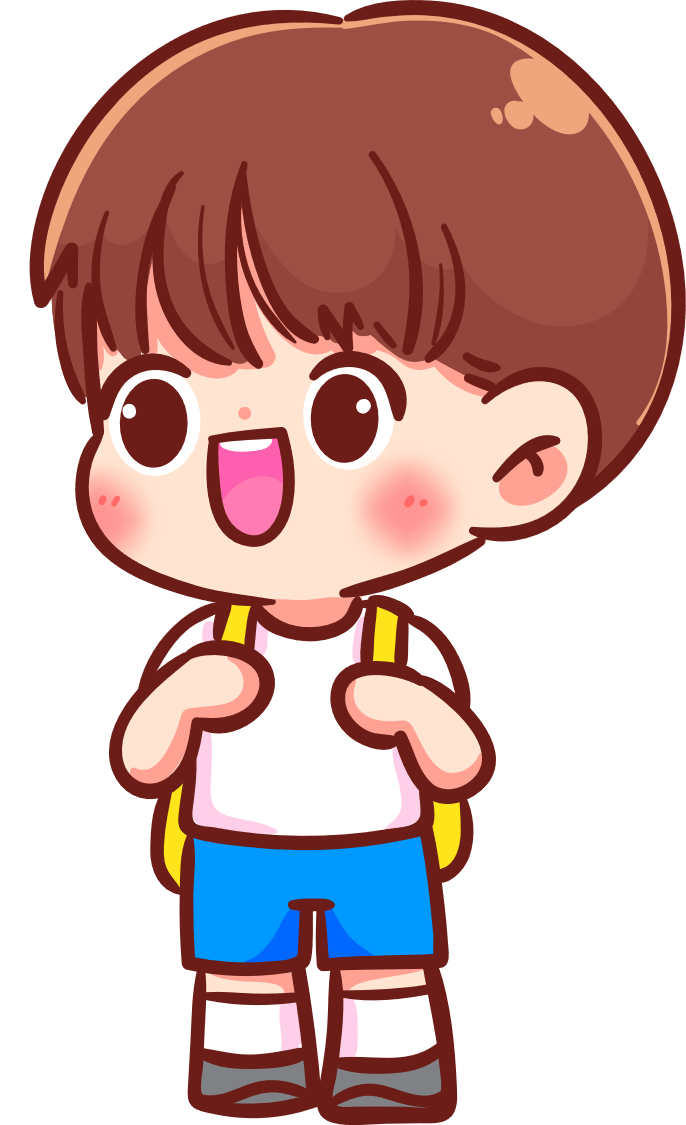 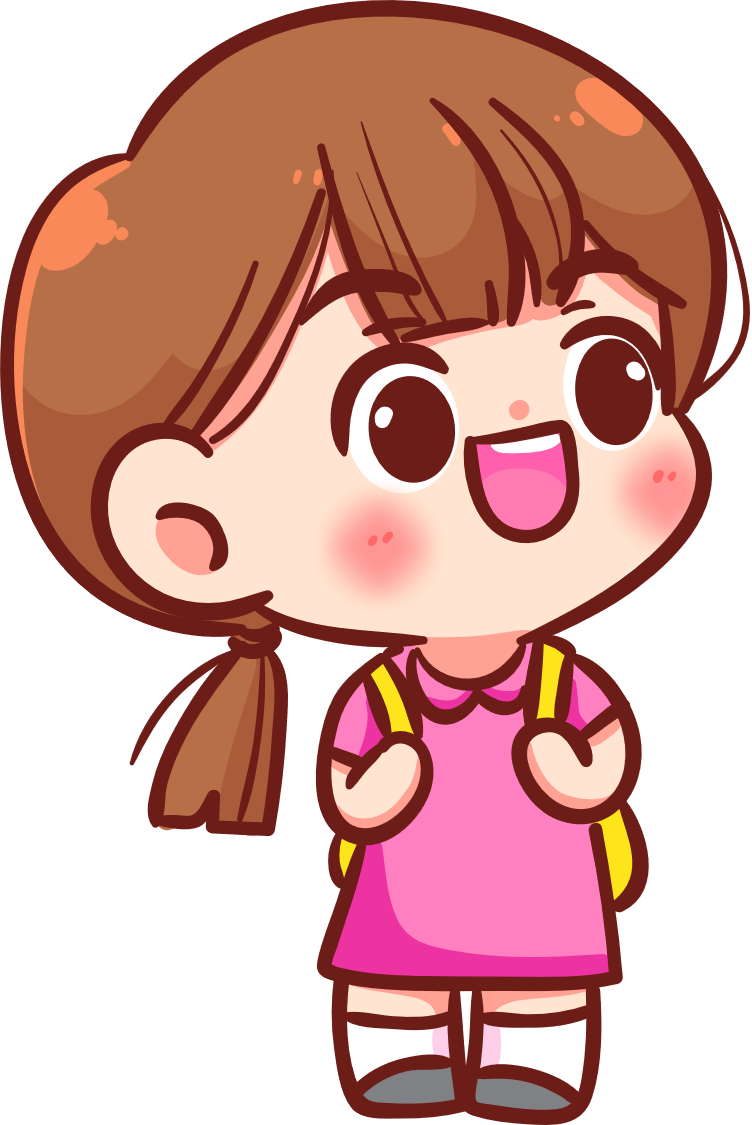 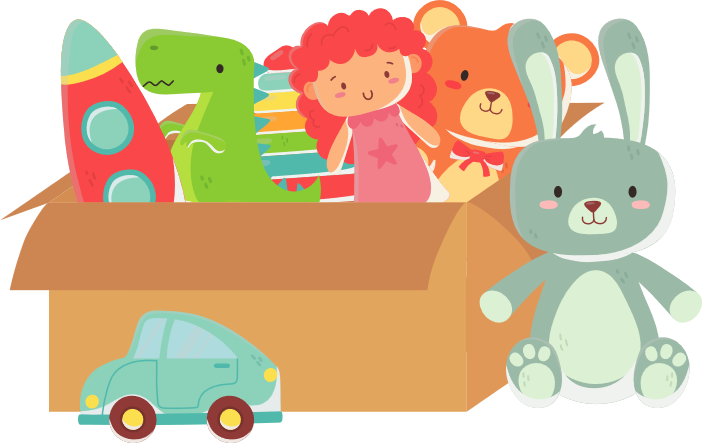 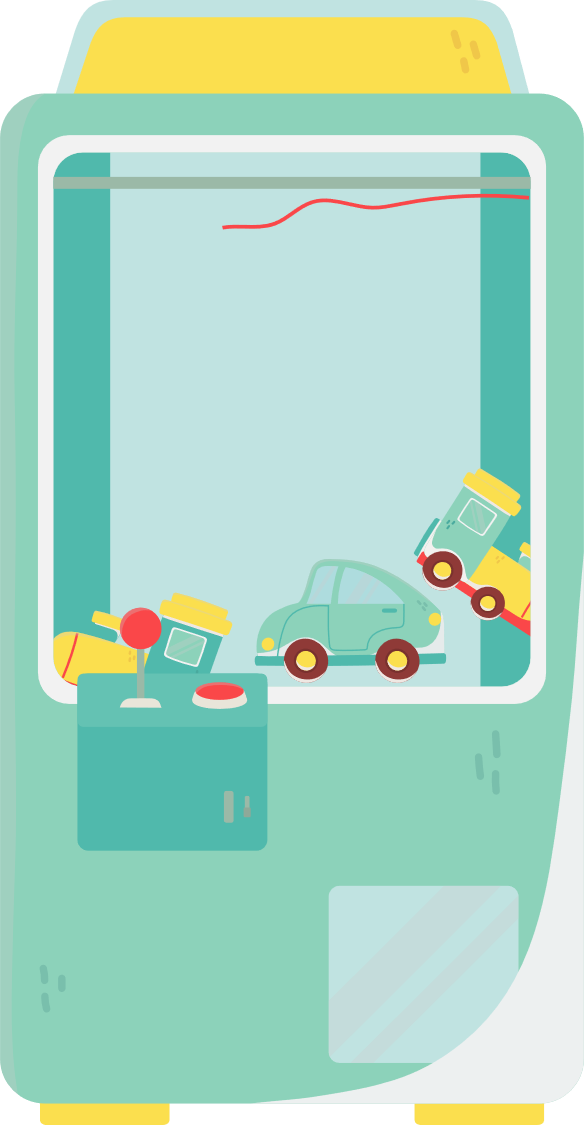 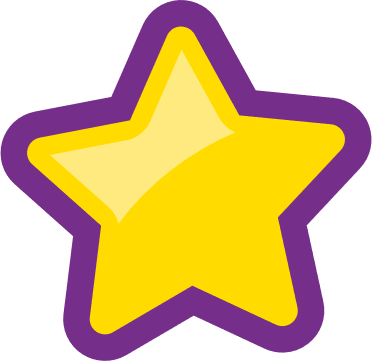 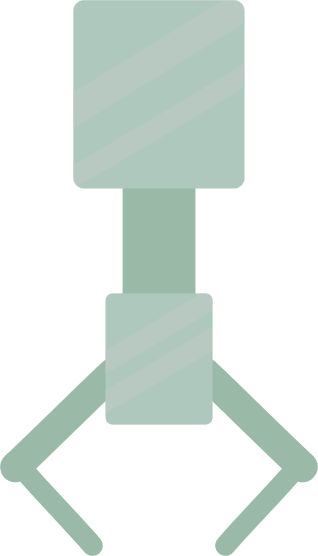 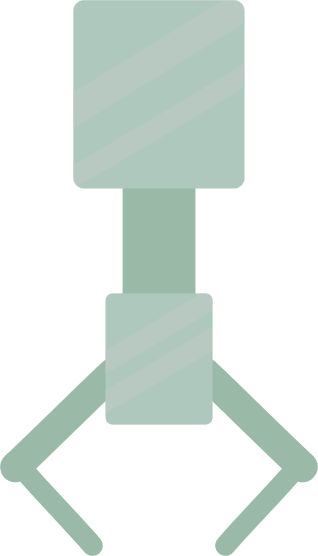 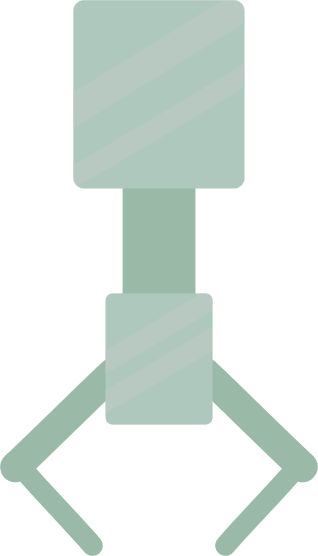 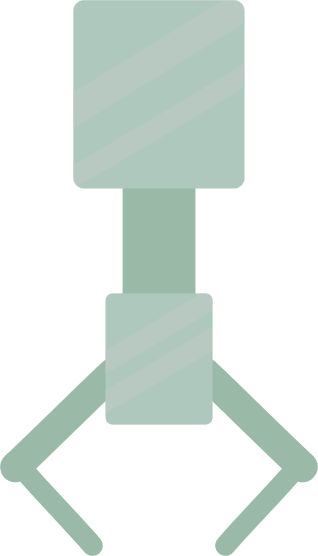 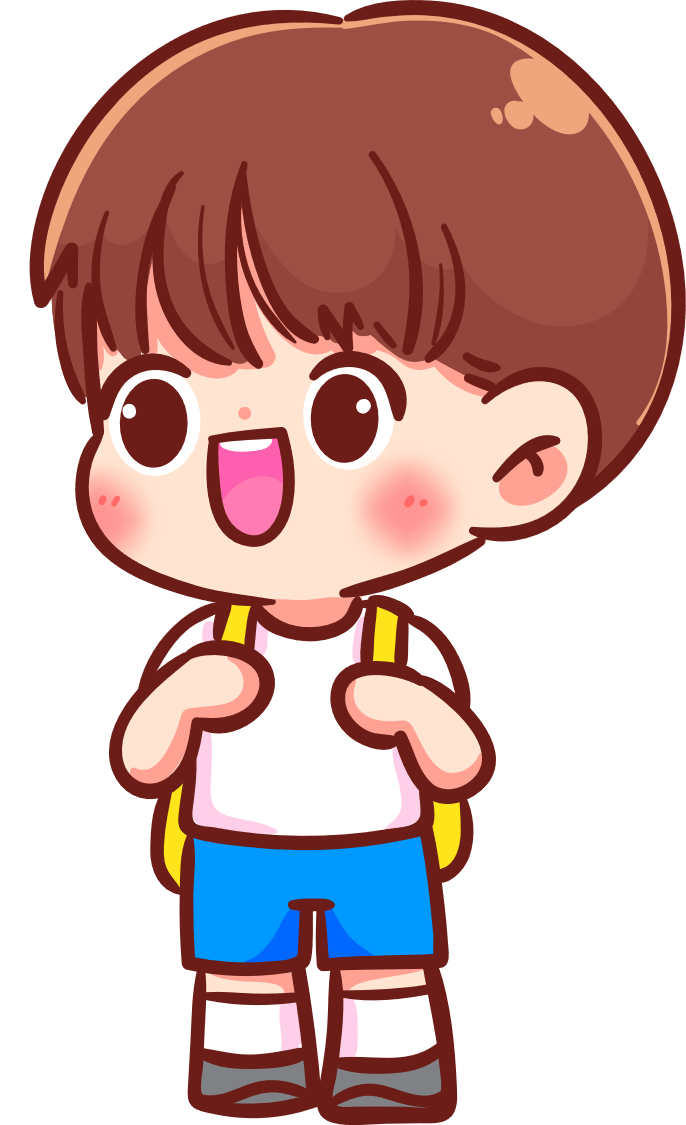 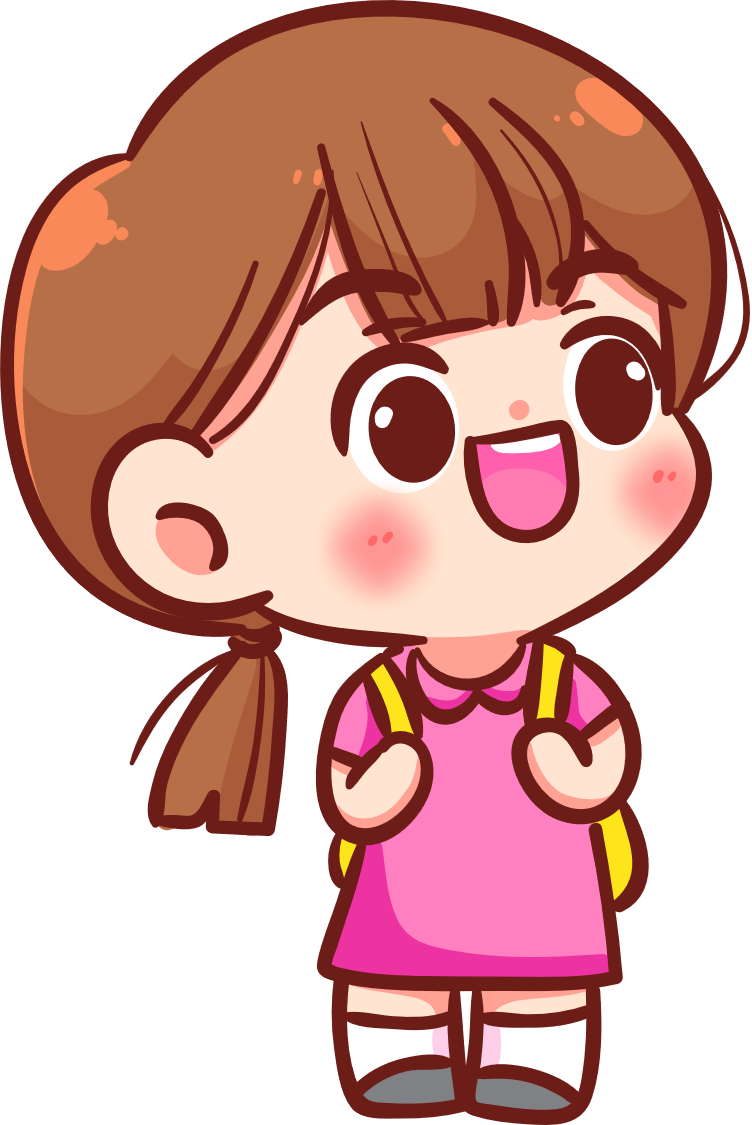 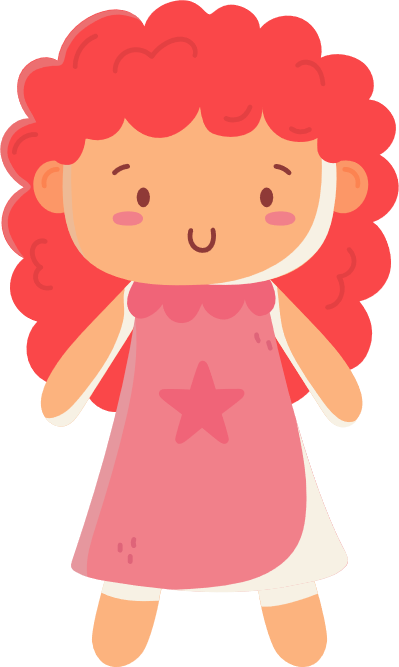 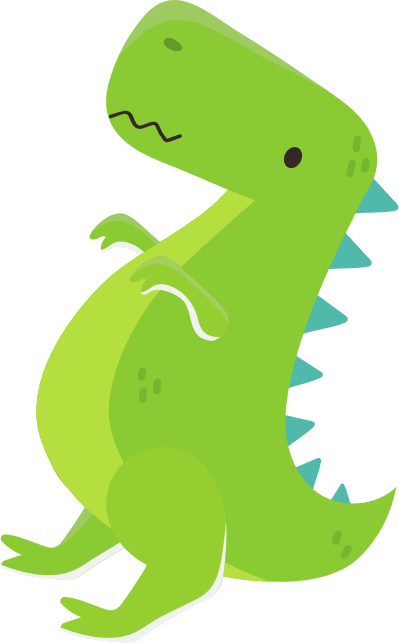 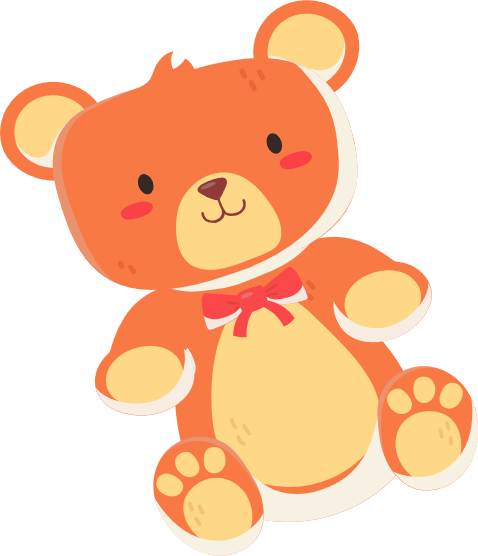 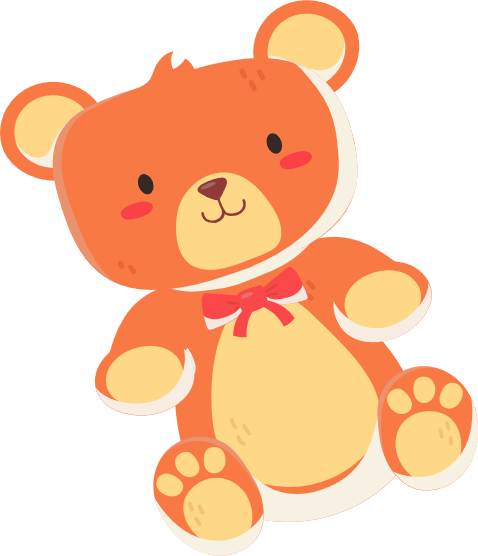 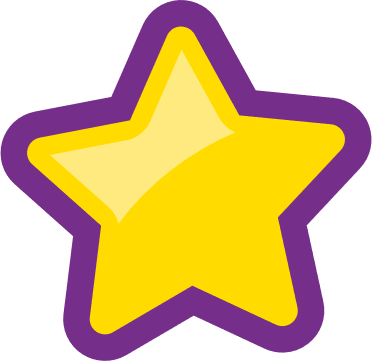 *
1 GIỜ 2 PHÚT + 2 GIỜ 3 PHÚT = ?
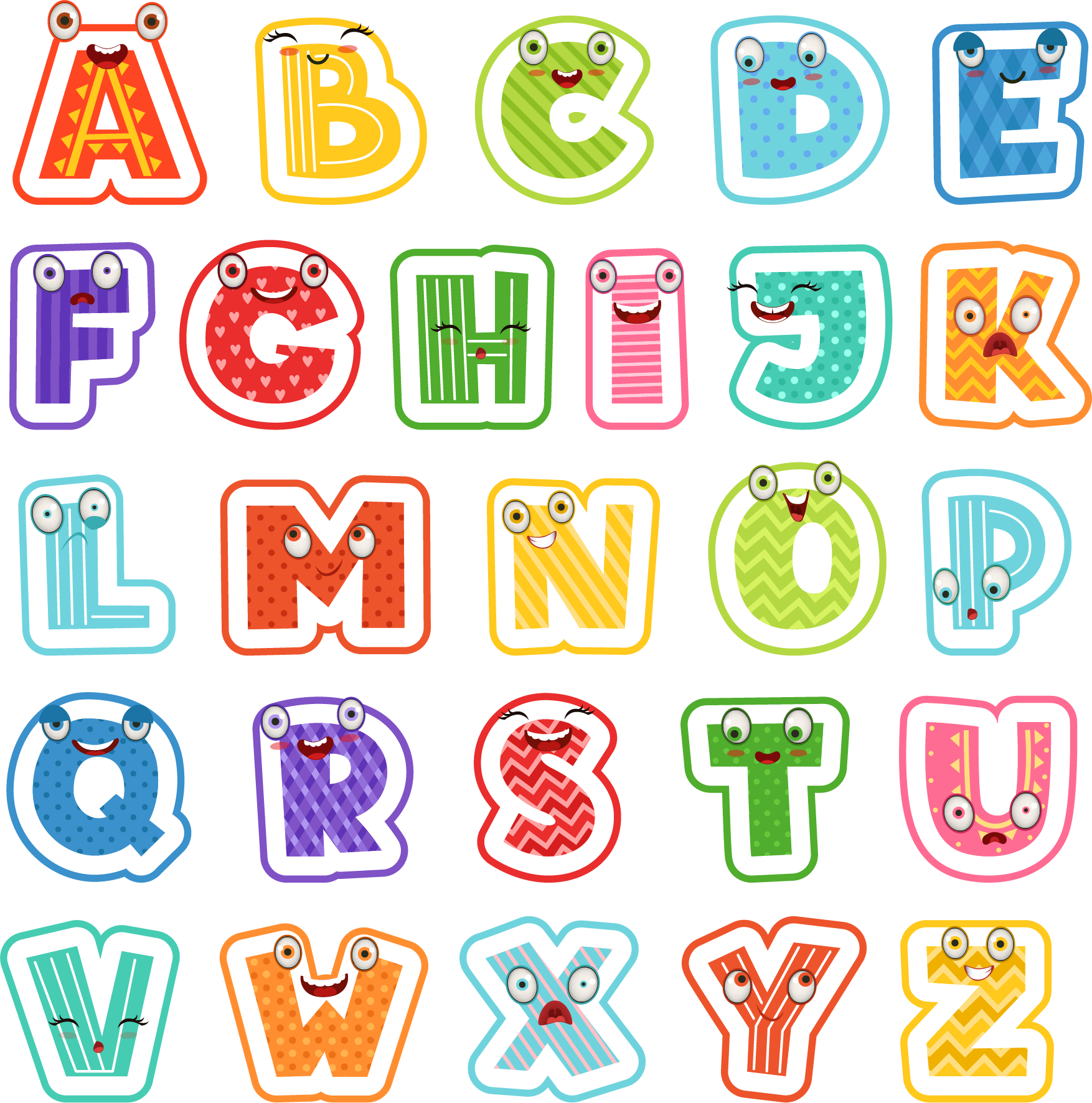 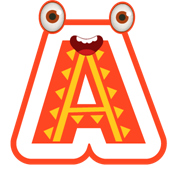 3 giờ 4 phút
3 giờ 5 phút
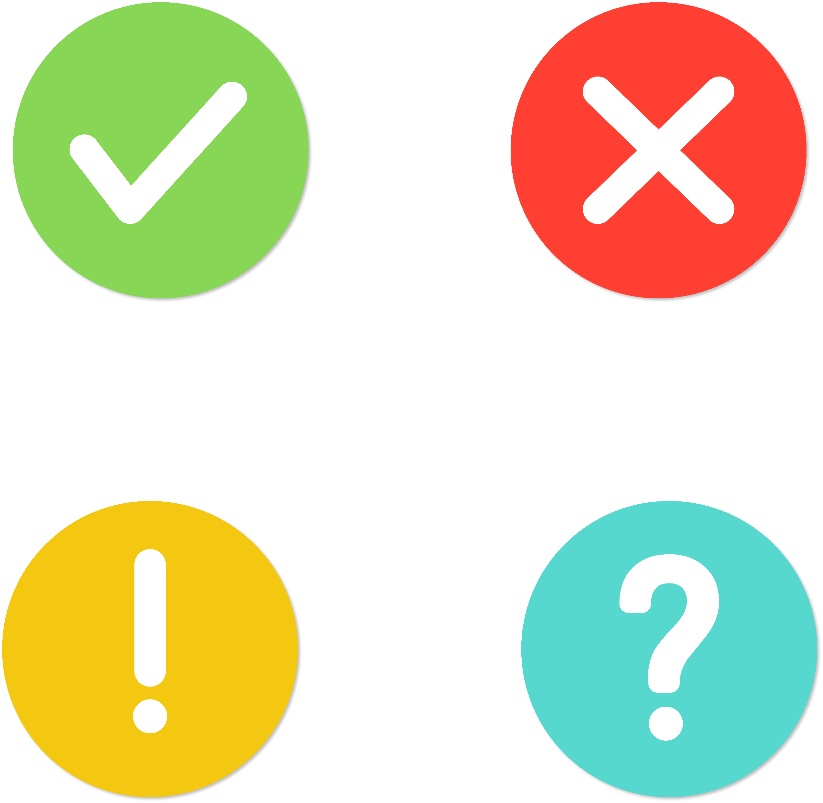 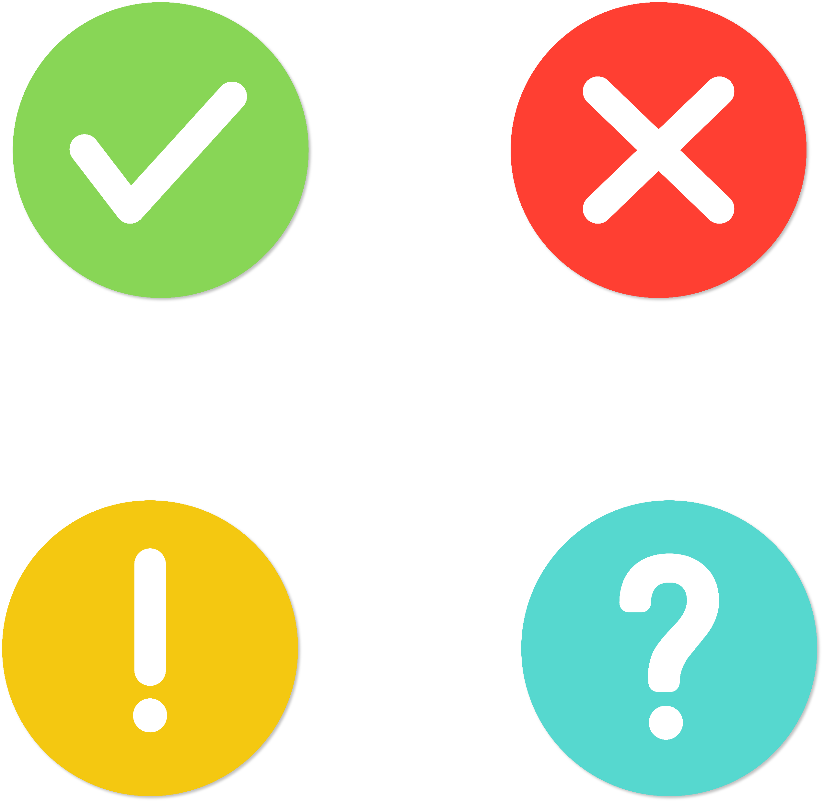 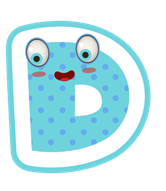 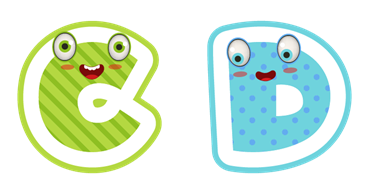 2 giờ 5 phút
5 giờ 5 phút
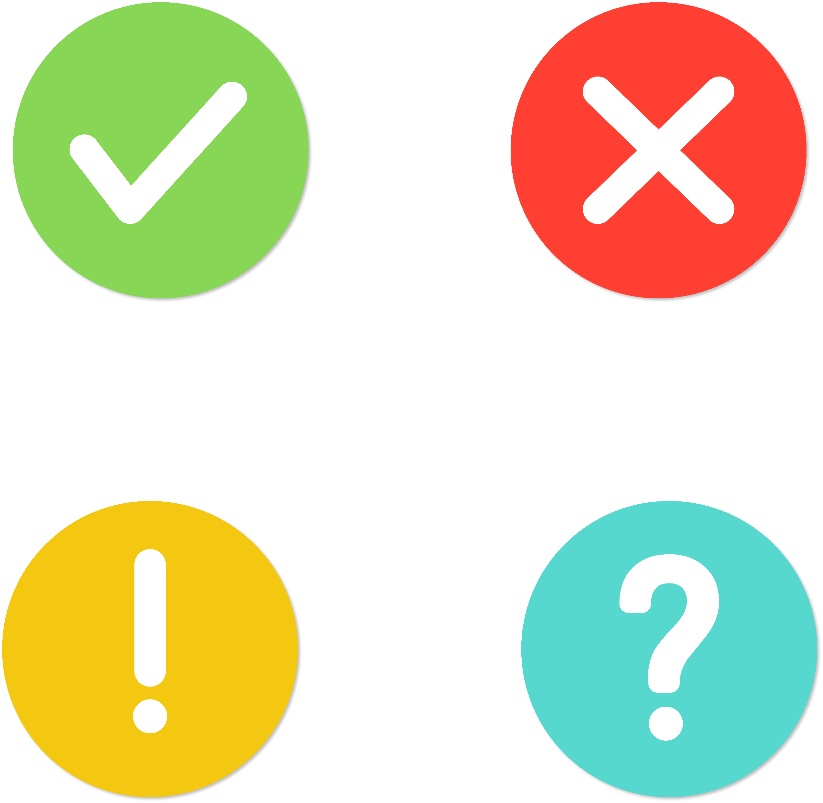 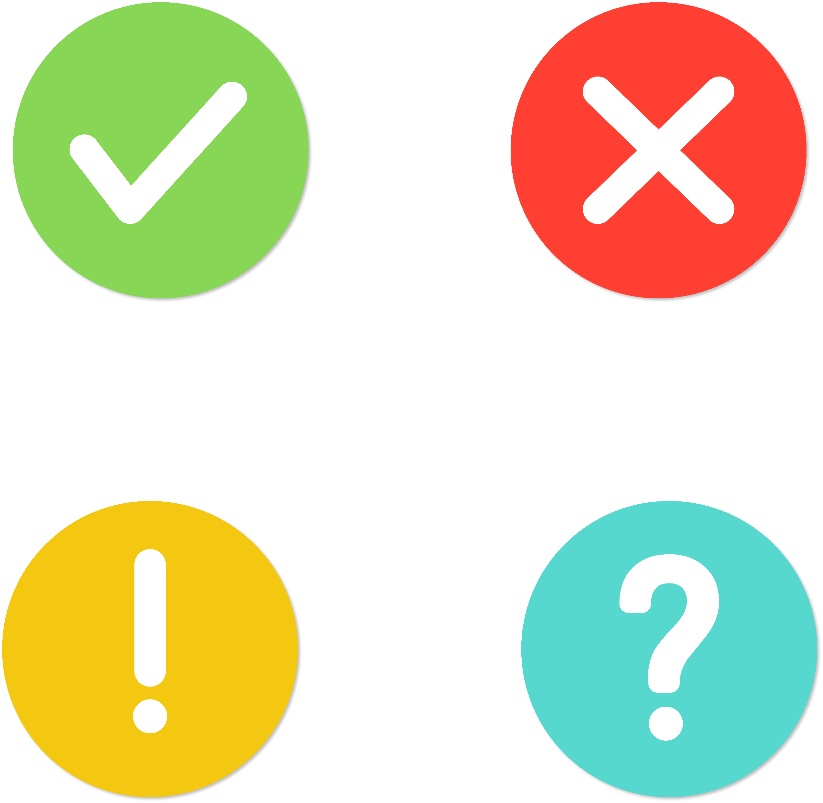 *
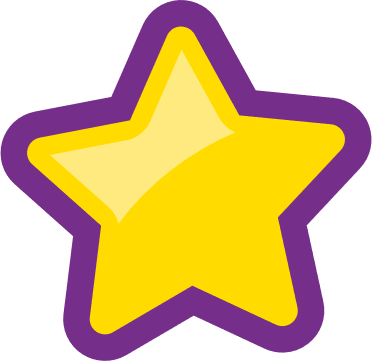 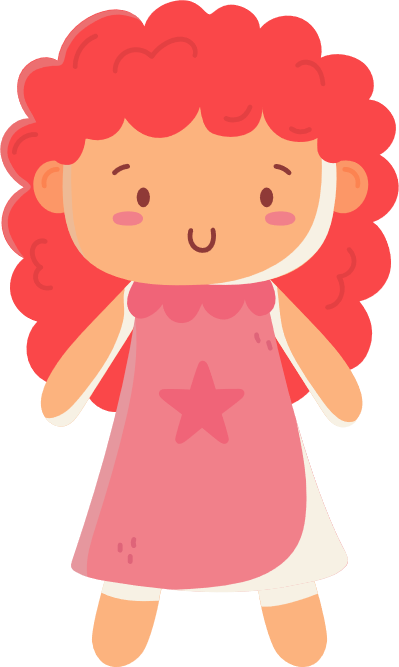 Đặt tính Đúng hay sai?
5 phút 45 giây
+
4 phút 42 giây
Đúng
Sai
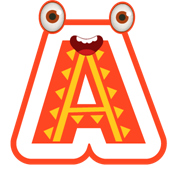 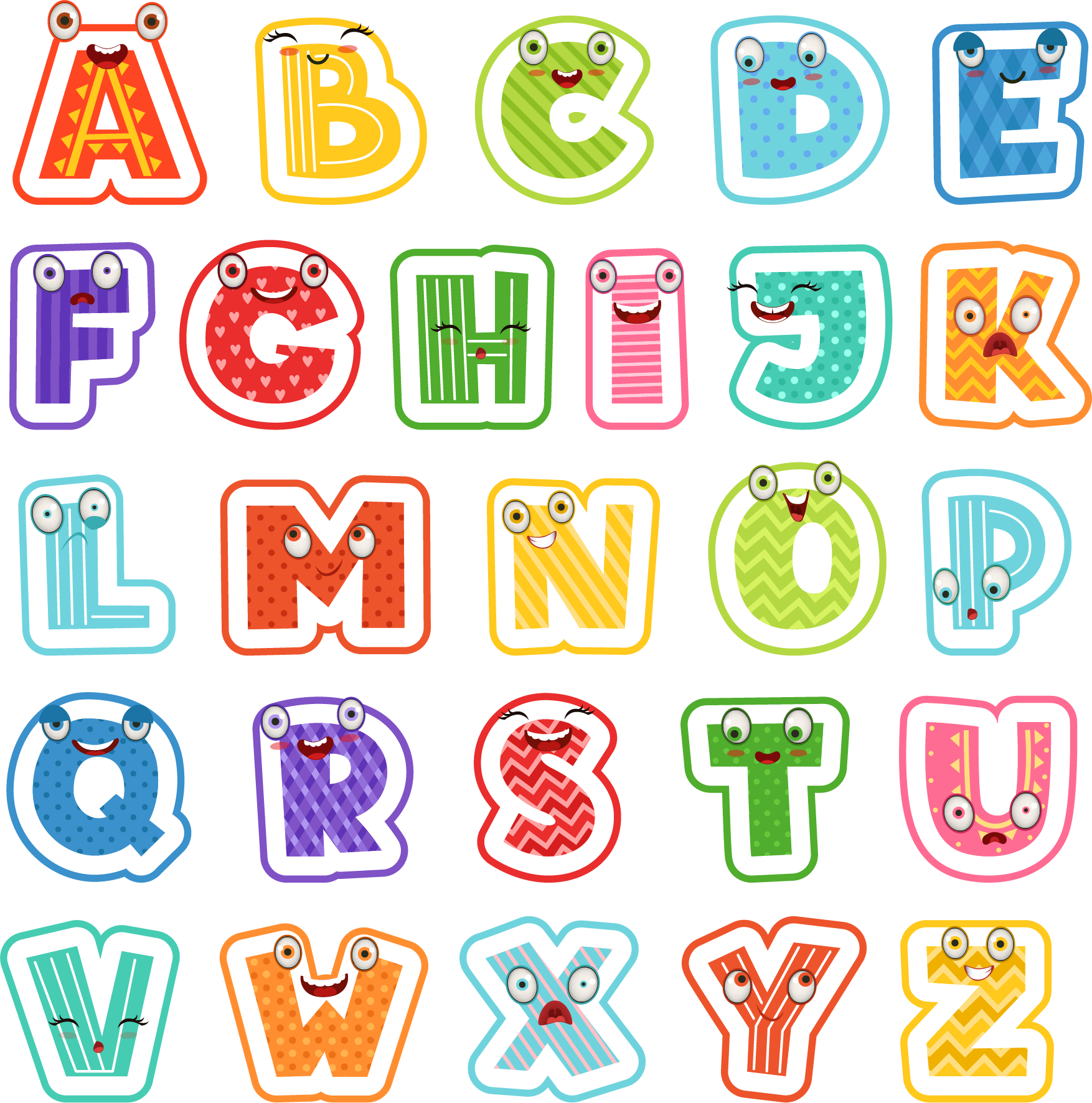 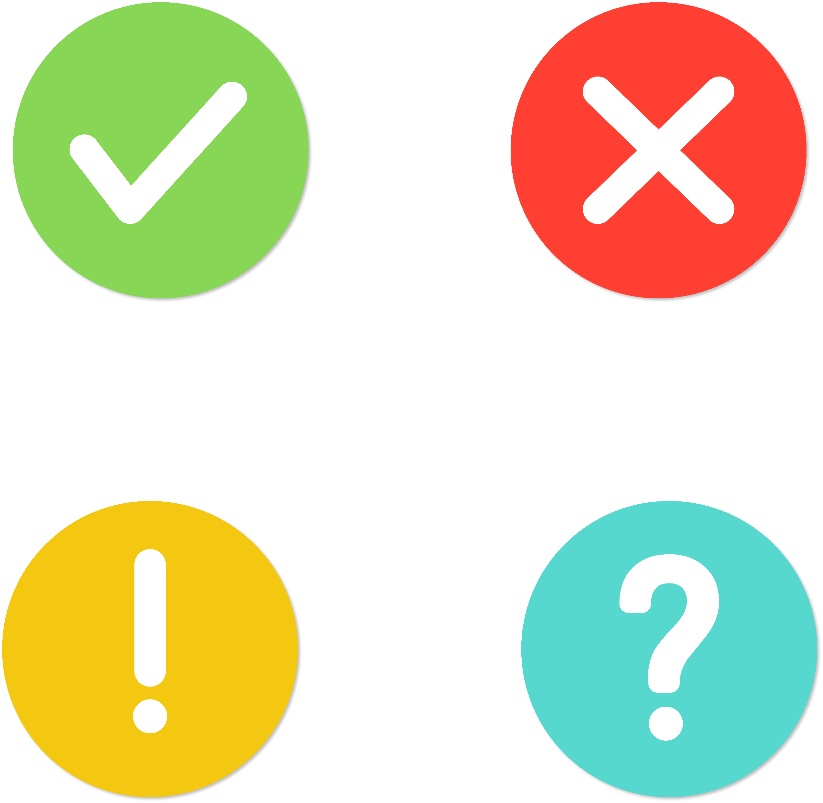 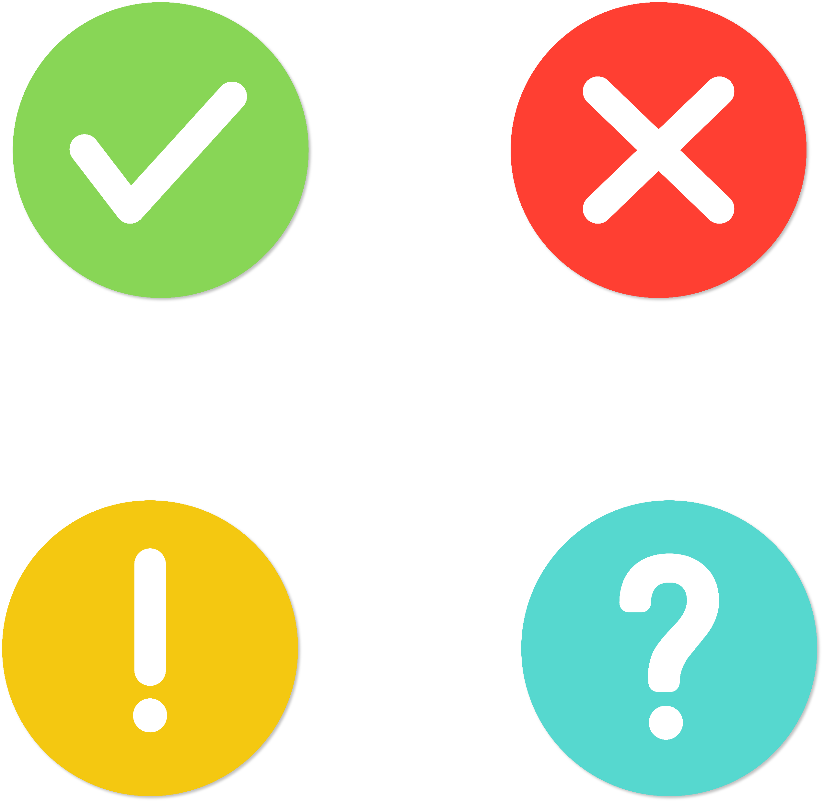 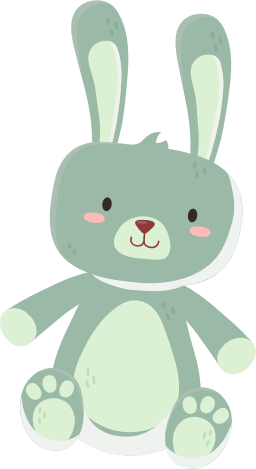 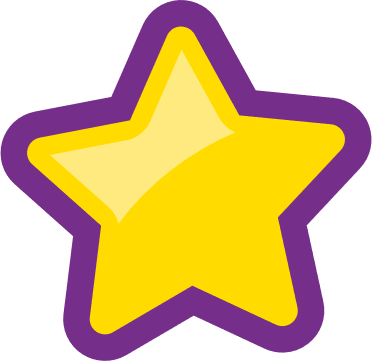 *
5 phút 45 giây
+
4 phút 42 giây
9 phút 27 giây
10 phút 27 giây
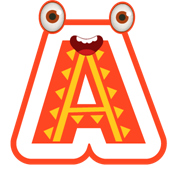 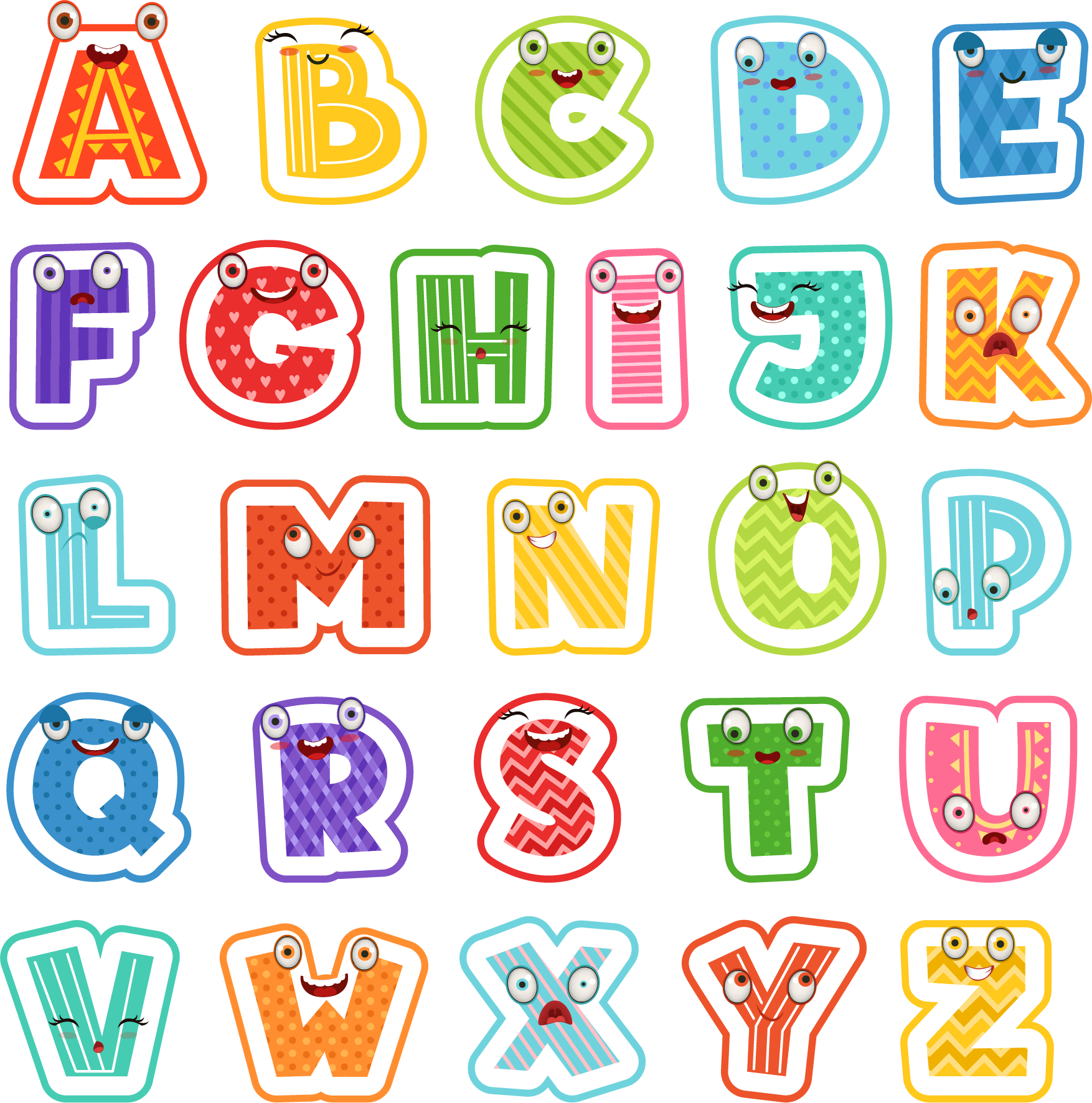 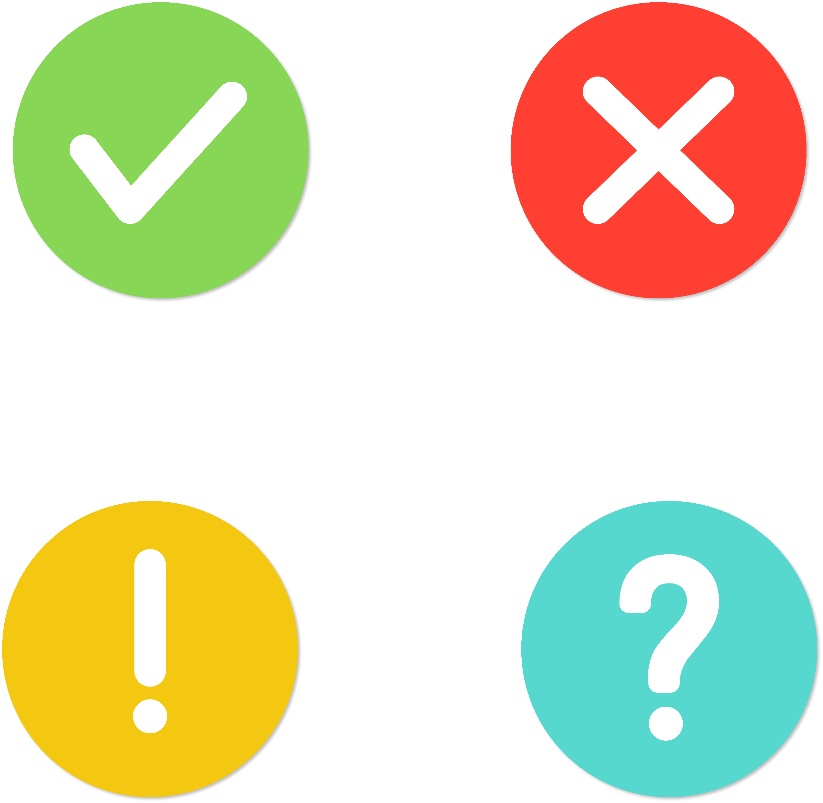 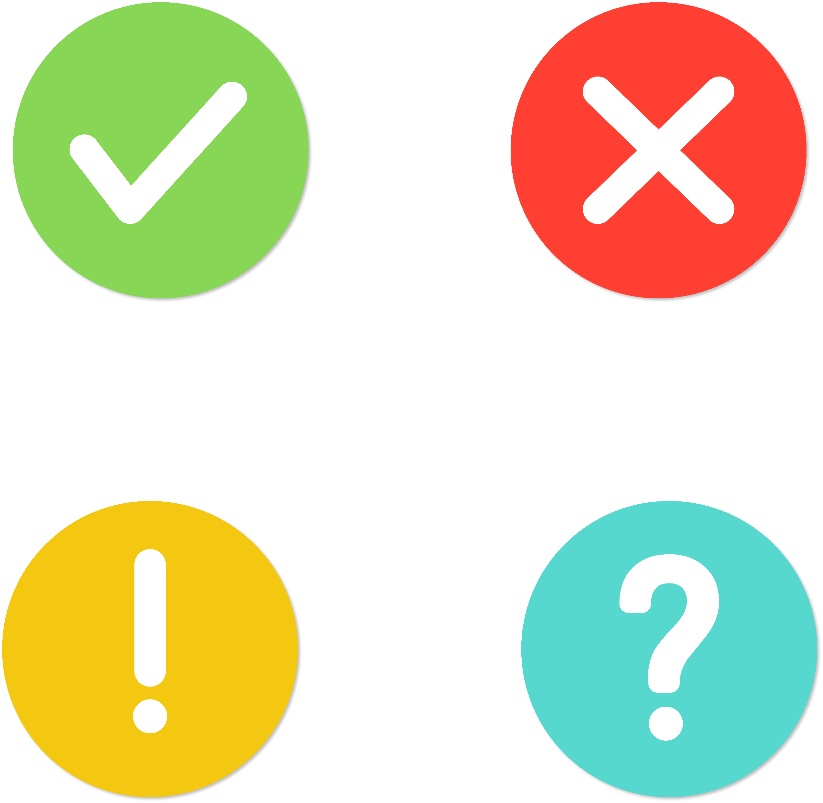 10 phút 87 giây
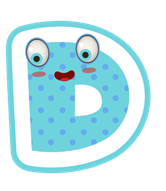 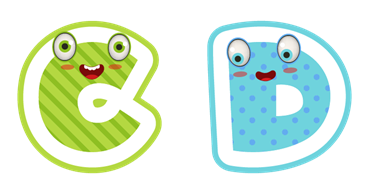 10 phút
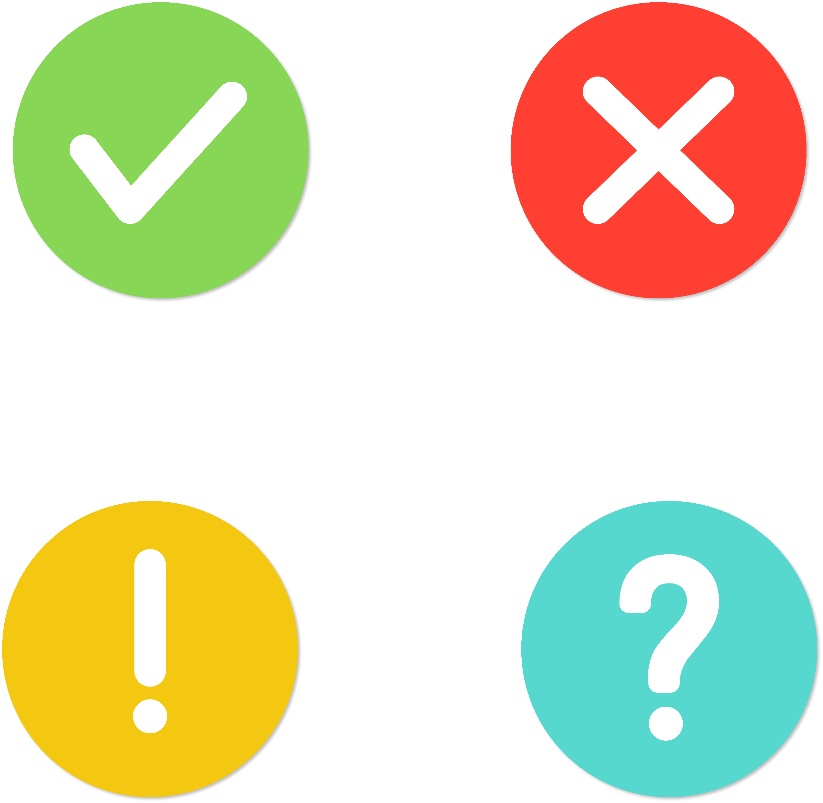 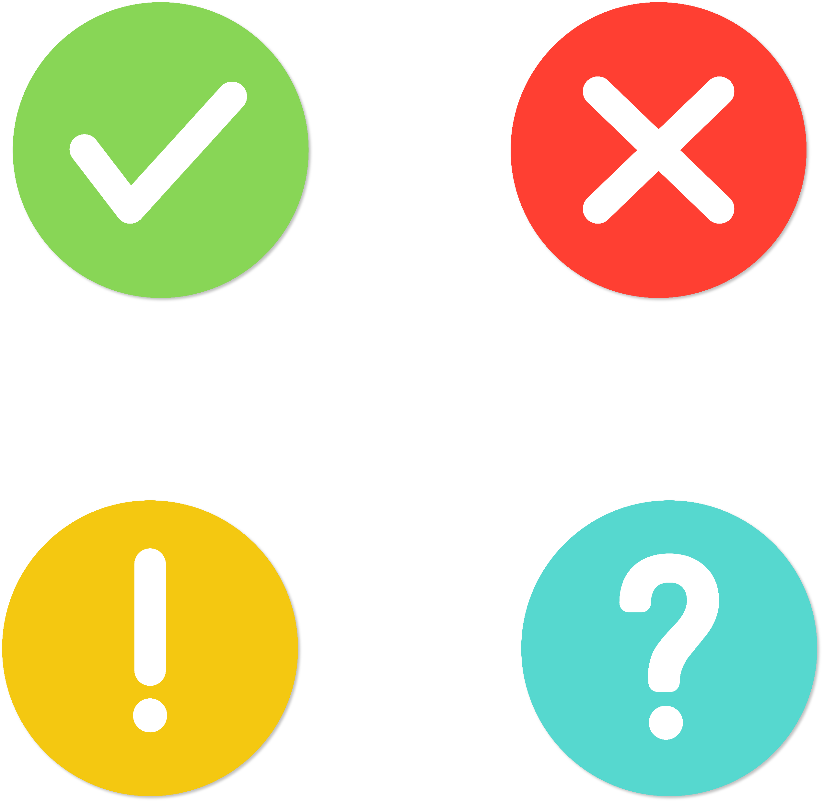 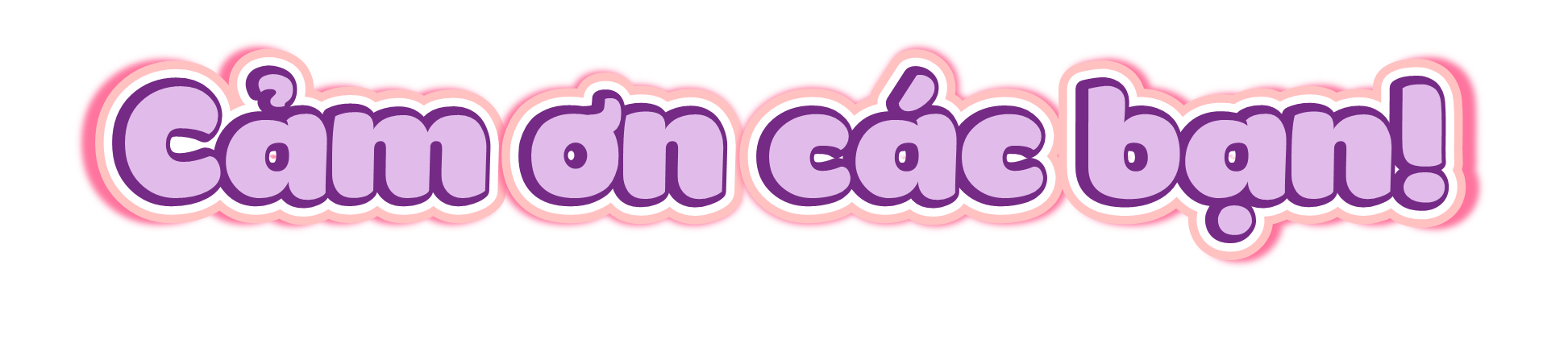 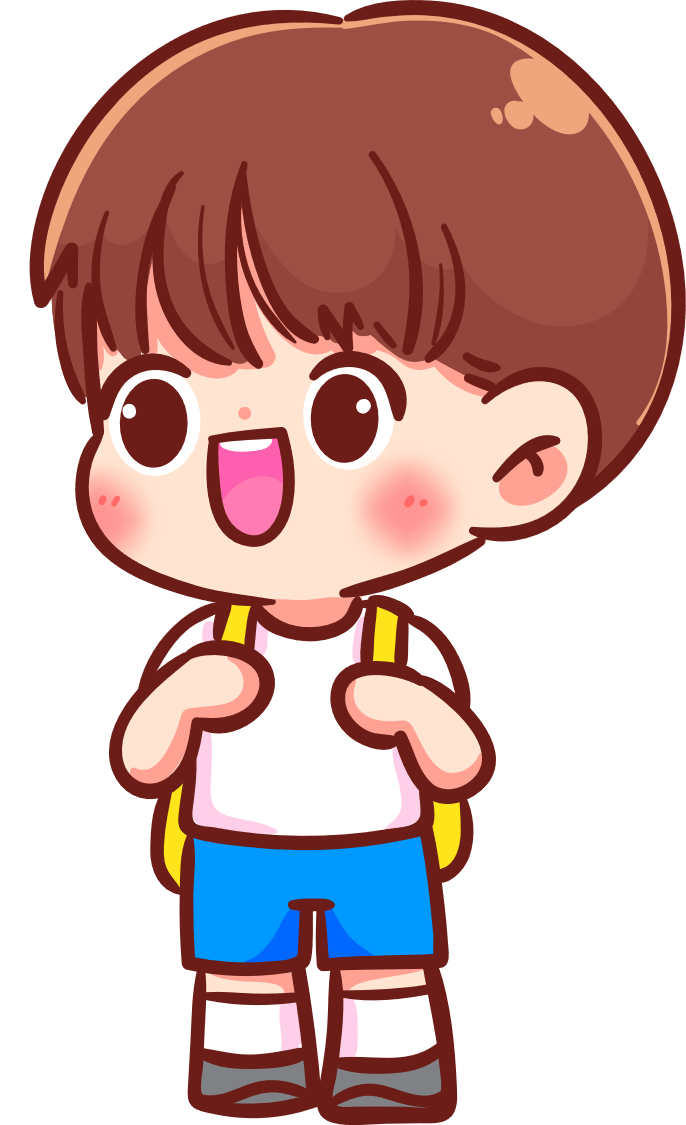 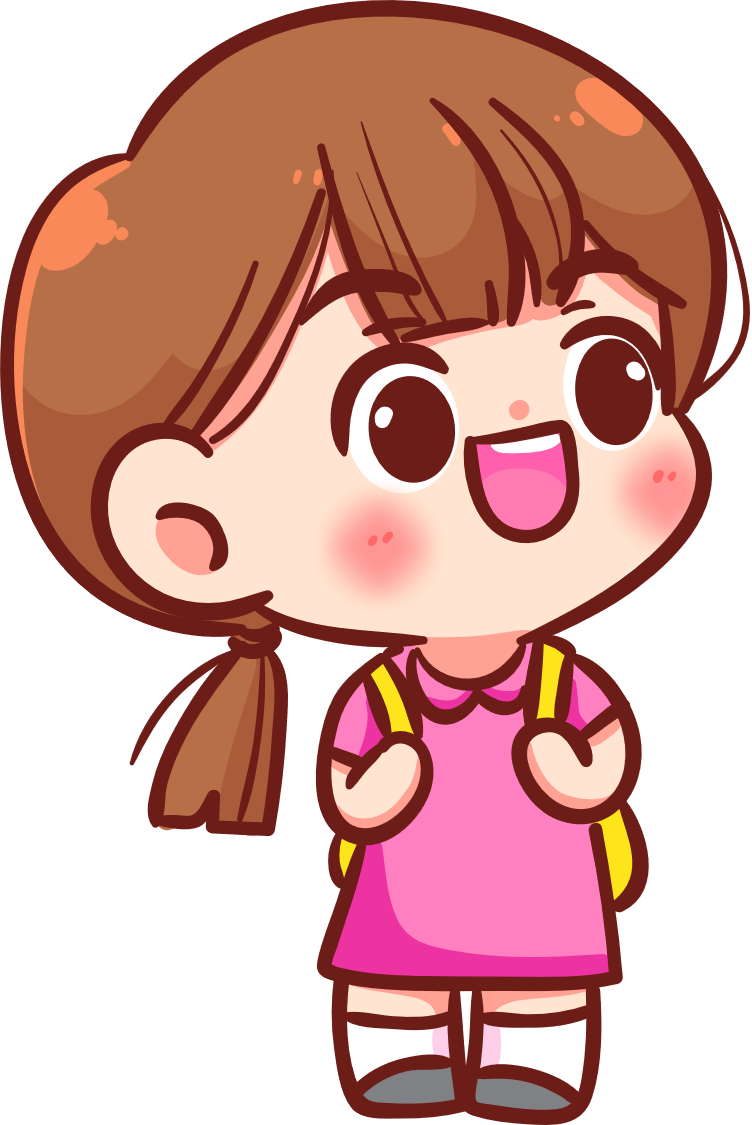 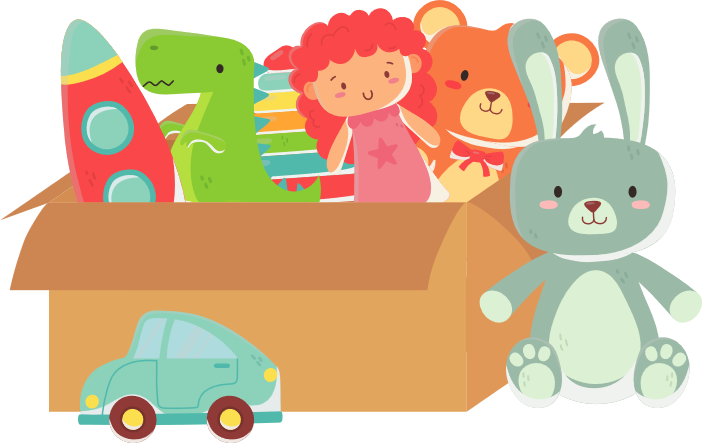 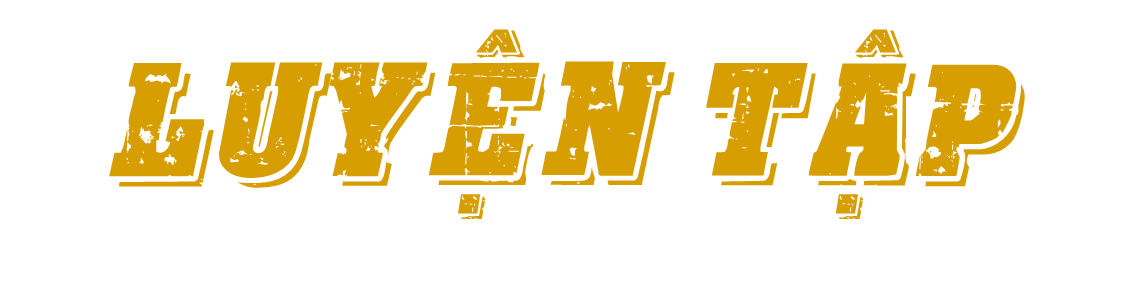 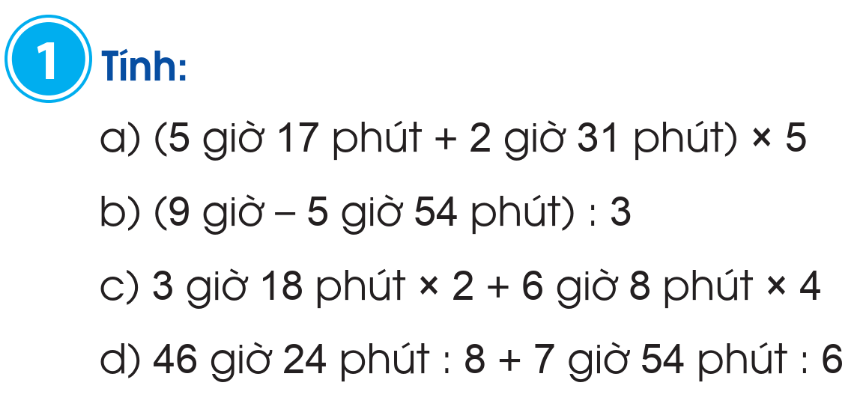 (5 giờ 17 phút + 2 giờ 31 phút) × 5
= 7 giờ 48 phút ×5
= 35 giờ 240 phút (240 phút = 4 giờ)
= 39 giờ
b) (9 giờ - 5 giờ 54 phút) : 3
= (8 giờ 60 phút – 5 giờ 54 phút) : 3
= 3 giờ 6 phút : 3
= 1 giờ 2 phút
c) 3 giờ 18 phút ×2 + 6 giờ 8 phút × 4
= 6 giờ 36 phút + 24 giờ 32 phút
= 30 giờ 68 phút (68 phút = 1 giờ 8 phút)
= 31 giờ 8 phút
d) 46 giờ 24 phút : 8 + 7 giờ 54 phút : 6
= 5 giờ 48 phút + 1 giờ 19 phút
= 6 giờ 67 phút (67 phút = 1 giờ 7 phút)
= 7 giờ 7 phút
Gia đình chú Toàn đi du lịch từ Hà Nội vào Nha Trang bằng máy bay. Giờ máy bay khởi hành là 10 giờ 40 phút.
a) Để làm thủ tục, gia đình chú Toàn cần có mặt ở sân bay trước giờ máy bay khởi hành ít nhất 90 phút. Hỏi gia đình chú Toàn cần có mặt ở sân bay muộn nhất lúc mấy giờ?
b) Chuyến bay dự kiến hết khoảng 1 giờ 50 phút. Hỏi dự kiến mấy giờ máy bay hạ cánh ở sân bay Cam Ranh (Khánh Hòa)?
2
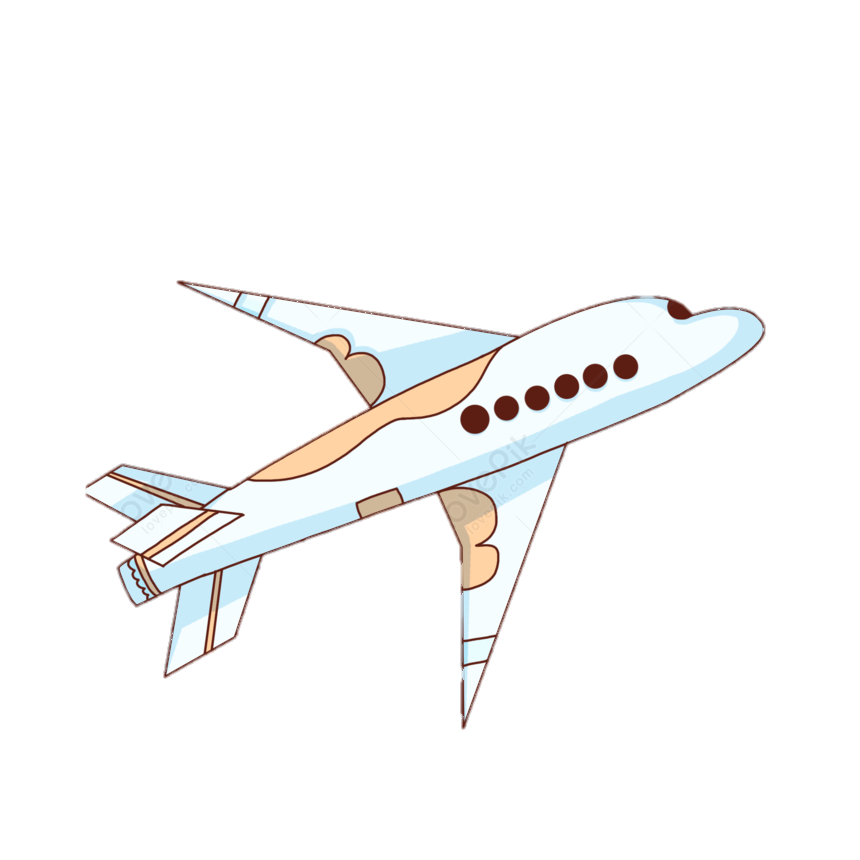 Đổi 90 phút = 1 giờ 30 phút
Thời gian muộn nhất gia đình chú Toàn cần có mặt ở sân bay là:
10 giờ 40 phút – 1 giờ 30 phút = 9 giờ 10 phút
b) Thời gian dự kiến máy bay hạ cánh ở sân bay Cam Ranh (Khánh Hòa) là:
10 giờ 40 phút + 1 giờ 50 phút = 11 giờ 90 phút
11 giờ 90 phút = 12 giờ 30 phút
Đáp số: a) 9 giờ 10 phút
                b) 12 giờ 30 phút
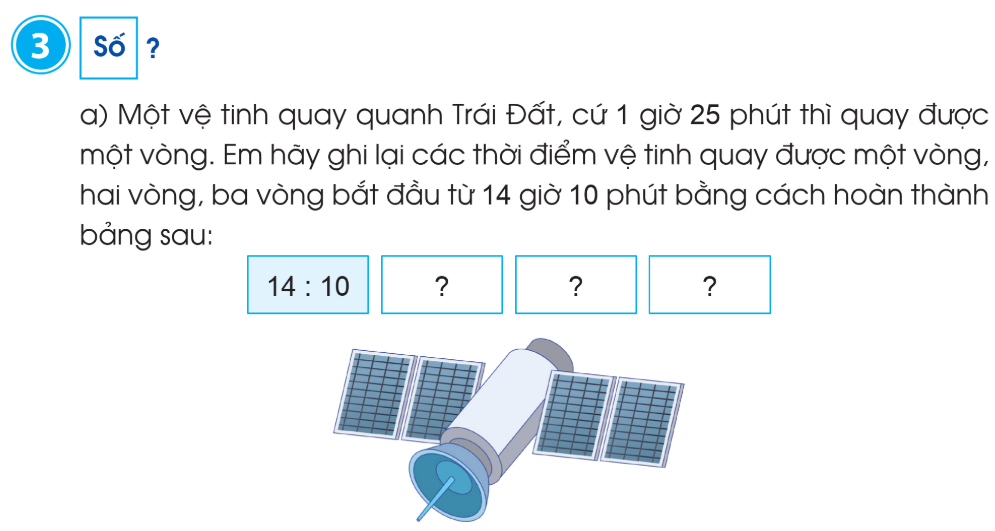 Thời gian vệ tinh quay được một vòng là:
14 giờ 10 phút + 1 giờ 25 phút = 15 giờ 35 phút
Thời gian vệ tinh quay được hai vòng là:
15 giờ 35 phút + 1 giờ 25 phút = 16 giờ 60 phút = 17 giờ
Thời gian vệ tinh quay được ba vòng là:
17 giờ + 1 giờ 25 phút = 18 giờ 25 phút
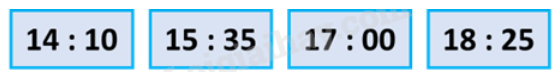 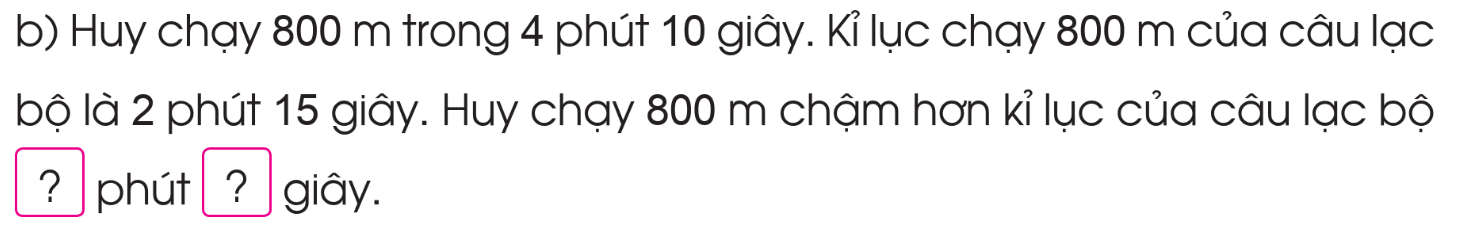 1
55
Thời gian Huy chạy 800 m chậm hơn kỉ lục của câu lạc bộ là:
4 phút 10 giây – 2 phút 15 giây = 1 phút 55 giây
Vậy Huy chạy 800 m chậm hơn kỉ lục của câu lạc bộ 1 phút 55 giây.
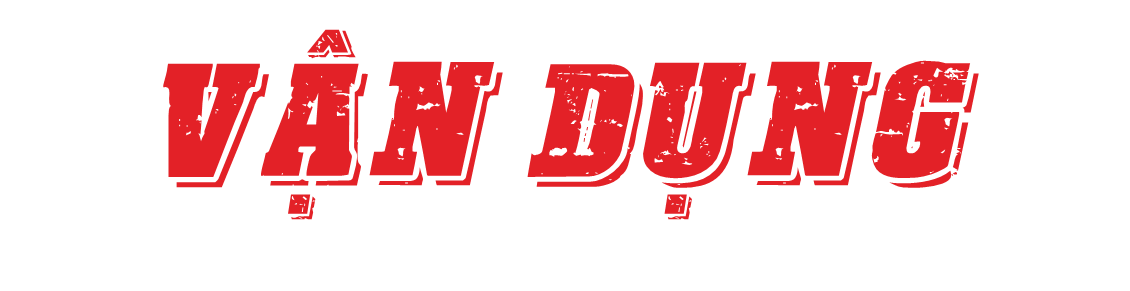 Mỗi đồng hồ chỉ mấy giờ?
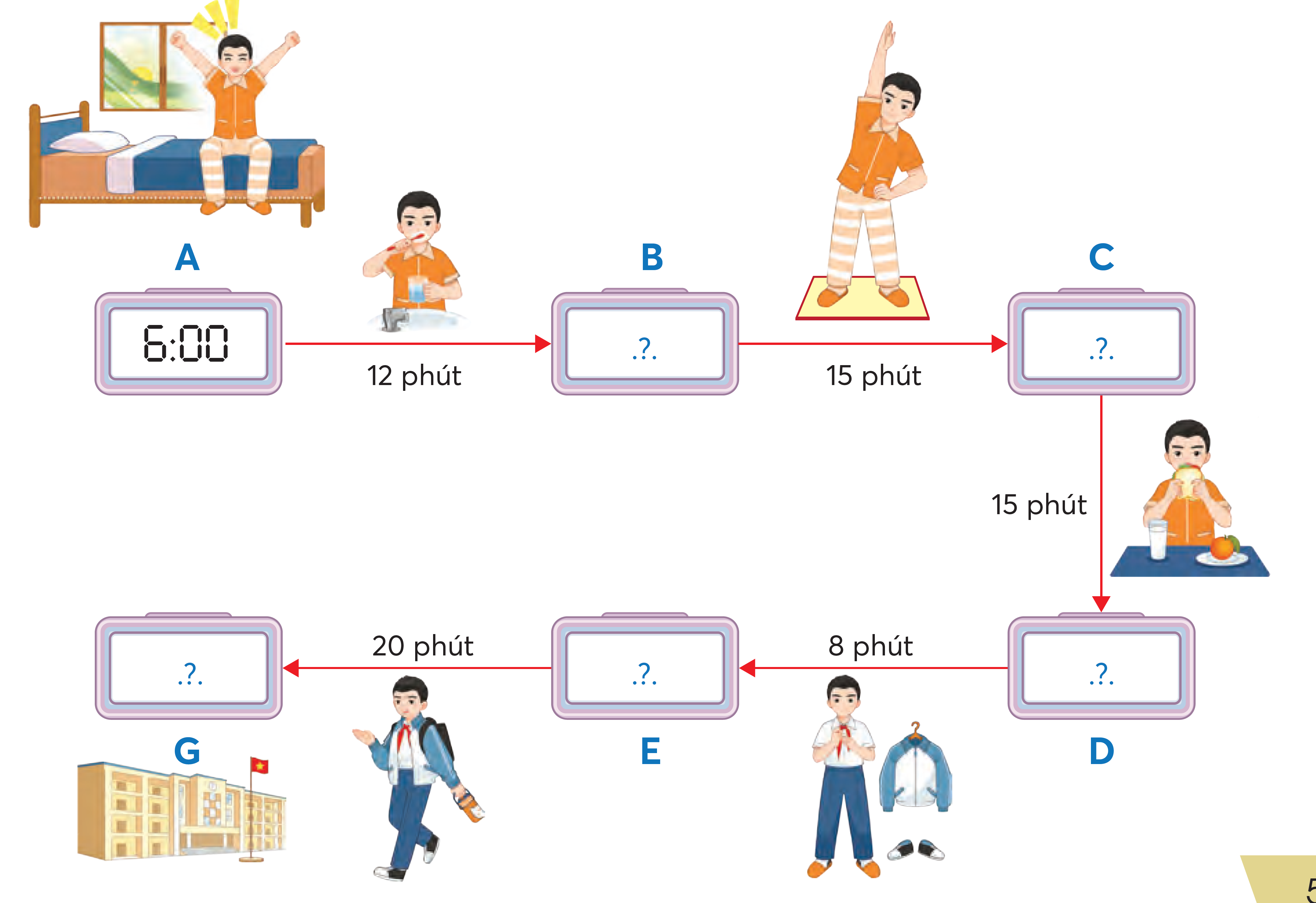 6: 12
7: 10
6: 42
6: 50
TẠM BIỆT